EXPERIENCIA LABORAL
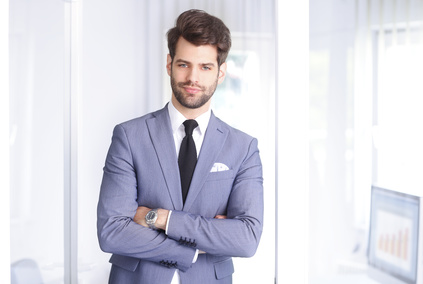 1
2
MATHIAS DELAVINE
Título del puesto
3
PERFIL
4
ESTUDIOS
1
CONTACTO
2
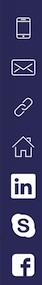 000 111 333
HABILIDADES PERSONALES
name@mail.com
website.com
12 Street Name, Madrid
linkedin.com/name
HABILIDADES PROFESIONALES
skype/name
facebook.com/name